CAJA DE SEGURO SOCIALDIRECCIÓN EJECUTIVA NACIONAL DE SERVICIOS Y PRESTACIONES EN SALUD
EQUIPO TÉCNICO CIENTÍFICO DE LA DENSYPS

Medicamentos fuera de la Lista Oficial de Medicamentos
Casos Muy Excepcionales
Situaciones de Especial Necesidad

Otros temas de Medicamentos
Dra. Yelkys Gill Mojica-Directora Ejecutiva Nacional de los Servicios y Prestaciones en Salud

Dra. Priscilla Mercado/Dra. Aileen Tovar, Equipo Técnico Científico de la DENSYPS

Septiembre 2024
Medicamentos fuera de la Lista Oficial de Medicamentos (No LOM)
Son una figura que permite a los pacientes que tengan una evolución tórpida de su enfermedad, presenten reacciones adversas, fallas terapéuticas o refractariedad a las alternativas de tratamiento de la Lista Oficial (LOM), una opción de tratamiento eficaz y segura para su patología.

También cuando se presentan situaciones prioritarias por emergencia nacional o por necesidades Institucionales.
Normativa vigente
Resolución N° 52,872-2018-J.D. de 10 de octubre de 2018 “Reglamento de Prestaciones y Servicios en Salud de la Caja de Seguro Social”.

Procedimiento P-304 de 30 de septiembre de 2022 “Procedimiento para la Solicitud de Adquisición de Medicamentos para Casos Muy Excepcionales que se encuentren fuera de la Lista Oficial de Medicamentos”.

Circular DENSYPS-125-2019 de 15 de marzo de 2019 “Instructivo para la Solicitud de Adquisición de Medicamentos para Situaciones de Especial Necesidad o para Casos Muy Excepcionales.
CASOS MUY EXCEPCIONALES(Solicitud individual-Procedimiento P-304)
Gestión de Medicamentos No LOM en DENSYPSMayo-Julio 2023
Solicitudes de Adquisición de Medicamentos para Casos Muy Excepcionales evaluadas: 
Junio 2021 a la fecha: 750
En el último año se ha aprobado 482. 
El tiempo de espera de evaluación y toma de decisión en la DENSYPS se redujo de 9 meses (promedio) a 2-4 semanas.
Gestión de Medicamentos No LOM en DENSYPS2021-2024
Inversión de acuerdo a estimación para cada aprobación: 
≈ B/. 30,000,000.00 

Este monto de inversión podría variar de acuerdo a la adquisición, precio final ofertado, cantidad de medicamento adquirida durante la  vigencia fiscal de cada año, presupuesto de las unidades ejecutoras.
*** Este presupuesto estimado podría disminuir para el año 2025 ya que medicamentos especializados de muy alto costo fueron incluidos en la LOM.

Pendiente por evaluar 100  solicitudes de casos muy excepcionales (durante la segunda semana de agosto y en septiembre se recibieron 85 solicitudes del CHDRAAM quien logró presupuesto para certificar tratamiento para 6 meses para estos pacientes), en proceso de evaluación.
SITUACIONES DE ESPECIAL NECESIDAD(estimación de uso en una indicación clínica para un grupo de pacientes con un alcance en el tiempo)
Medicamentos No LOM solicitados para situaciones de especial necesidad
Gestionadas de Junio 2021-2024:
98 solicitudes en total:
Solicitudes aprobadas: 87
Solicitudes no aprobadas: 11
Inversión en base a aprobación: ≈B/. 650,000.00

El tiempo de espera de evaluación y toma de decisión en la DENSYPS se redujo de 9 meses (promedio) a 2-4 semanas.

Pendiente por evaluar 6 solicitudes de situaciones de especial necesidad.

*Este monto de inversión podría variar de acuerdo a la adquisición (precio final ofrecido vs cotización durante la evaluación científico-técnica)
Logros
Reducción en el tiempo de evaluación por el equipo técnico de la DENSYPS para aprobación de medicamentos fuera de la Lista Oficial de Medicamentos.
Actualización del cuerpo colegiado de la DENSYPS, que analiza y toma decisión sobre recomendación de aprobación o no aprobación, 
Aumento de las sesiones productivas.
Análisis de las tendencias de solicitudes de medicamentos para casos muy excepcionales y situaciones de especial necesidad para proponer inclusiones a la LOM;
Se han incluido 10 renglones de los 19 propuestos.
Algunos se encuentran en proceso de evaluación por la CIdeFT.
Logros
Mejoras en la comunicación con los comités de farmacoterapia y servicios clínicos y la DENSYPS.
Certificación de disponibilidad presupuestaria o control de disponibilidad presupuestaria con el objetivo de garantizar la adquisición oportuna de estos medicamentos al ser aprobados.
Actualización del Procedimiento P-304, actualmente completando firmas.
Medicamentos No LOM
Nudos críticos:
Proponer estrategias para agilizar los procesos de compras. 
Mejorar la información entre medicamentos NO LOM aprobados y medicamentos adquiridos y dispensados.
Aumentar los reportes de los servicios solicitantes de los informes de evolución clínica de los pacientes que utilizan los medicamentos NO LOM (efectividad).
ANEXO
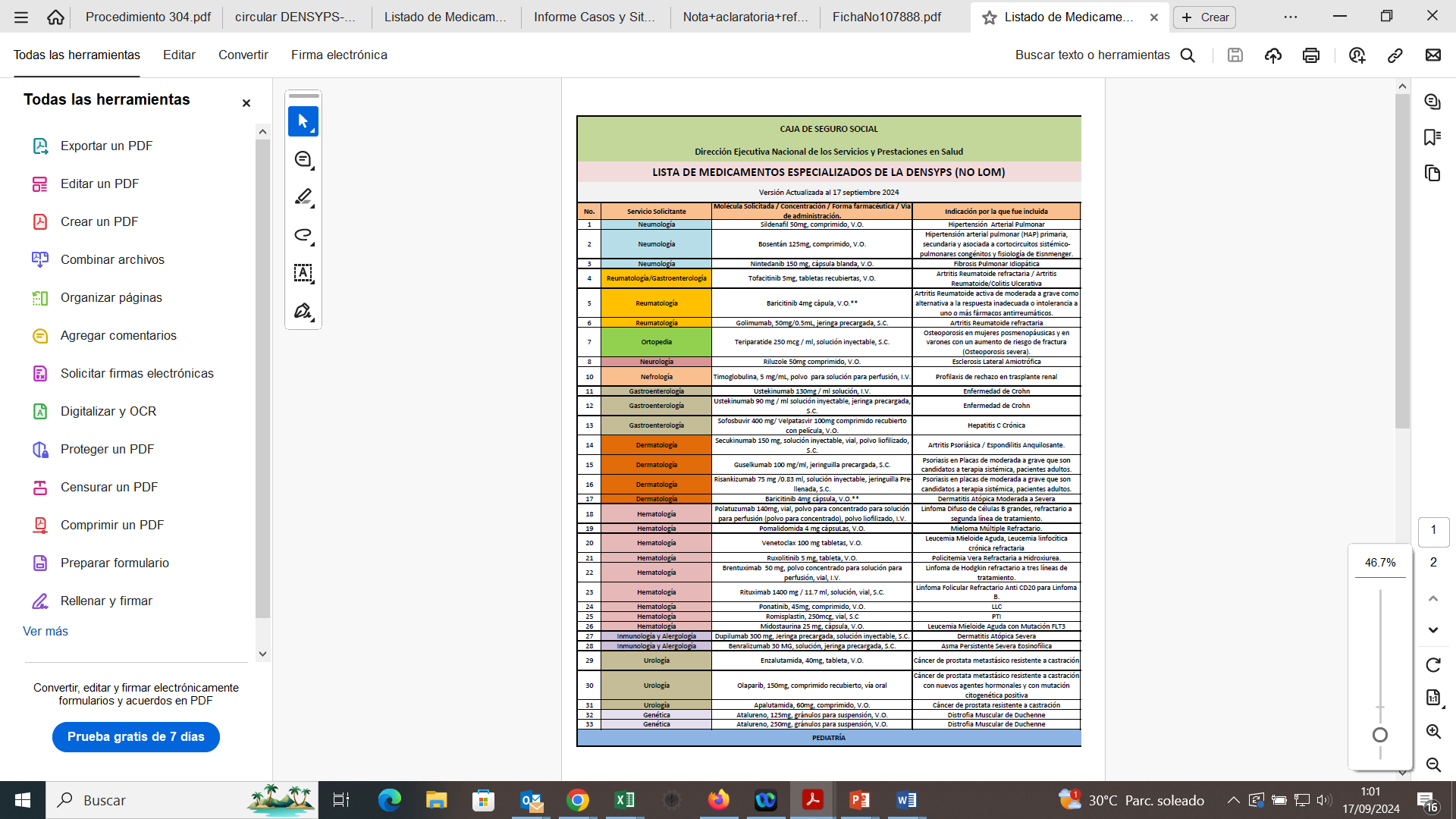 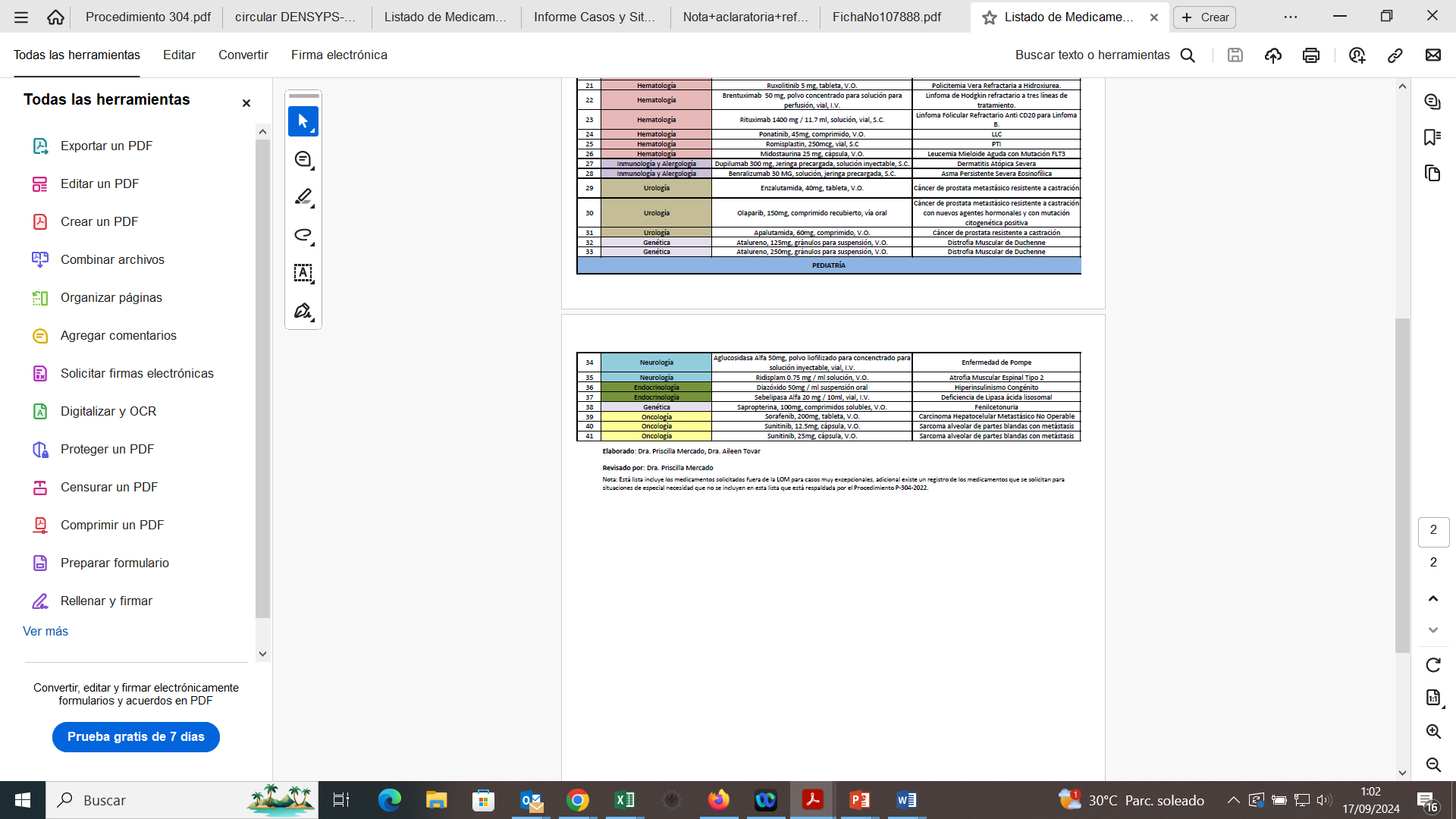 Lista de Medicamentos fuera de la Lista Oficial de Medicamentos para Situaciones de Especial Necesidad
Polatuzumab 20mg/ml polvo para infusión
Prostaglandinas E1 0.5mg/ml, solución, ampolla, IV.
Inmunoglobulina Humana Enriquecida con Ig M, ig A 50mg/ml solución, vial, IV
Levetiracetam 100mg/ml, solución para infusión, vial, IV
Conestat Alfa 2100U /14ml
Fenilefrina con Tropicamida, solución oftálmica
Oseltamivir, 75mg, V.O.
Bupivacaína 5mg/ml Pesada en Dextrosa al 0.5%, solución, ampolla, vía intratecal.
Fibrinógeno Humano 1G/50ml
Carboximaltosa de hierro 500mg/Ml
Carbetocina 100mg/mL
Hidroclorotiazida
Efedrina 3mg/ ml jeriguilla precargada.
Ácido Tranexámico 
Etomidato, 20mg/10mL, solución, I.V.
Sugammadex, 100mg/ml, solución, I.V.
Eritromicina 0.5%, ungüento oftálmico, vía tópica
Fenilefrina 50mg con Tropicamida 8mg, solución, vía oftálmica
Povidona yoduro, 10-11%, solución, vía tópica 
Dolutegravir, 10mg, tableta dispersable, V.O.
Raltegravir, 100mg/ml, gránulos para suspension, V.O.
Remdesivir, 100mg/20ml, solución, I.V.